Муниципальное  бюджетное  учреждение  культуры  «Централизованная   библиотечная   система»  Центральная   городская   детская   библиотека   им.   Н. К.   Крупской Библиотечно-информационный  центр«Человек есть тайна»
Интерактивный плакат: «Послания от  Федора Михайловича Достоевского потомкам».
 (к 200-летию автора)
Составитель: 
гл. библиотекарь ЦГДБ им. Н.К. Крупской
Прохорова А.Н.

Батайск, 2021
Начать  просмотр
Юбилейная полка (Наведите курсор  на кнопку около книг и ознакомьтесь с информацией)
Краткая биографическая справка
Современники о Достоевском
Вернуться
Известные люди о Достоевском
Вернуться
Преступление и наказание
Вернуться
Детям
Вернуться
Подросток
Вернуться
Бедные люди
Вернуться
Белые ночи
Вернуться
Послания потомкам
Вернуться
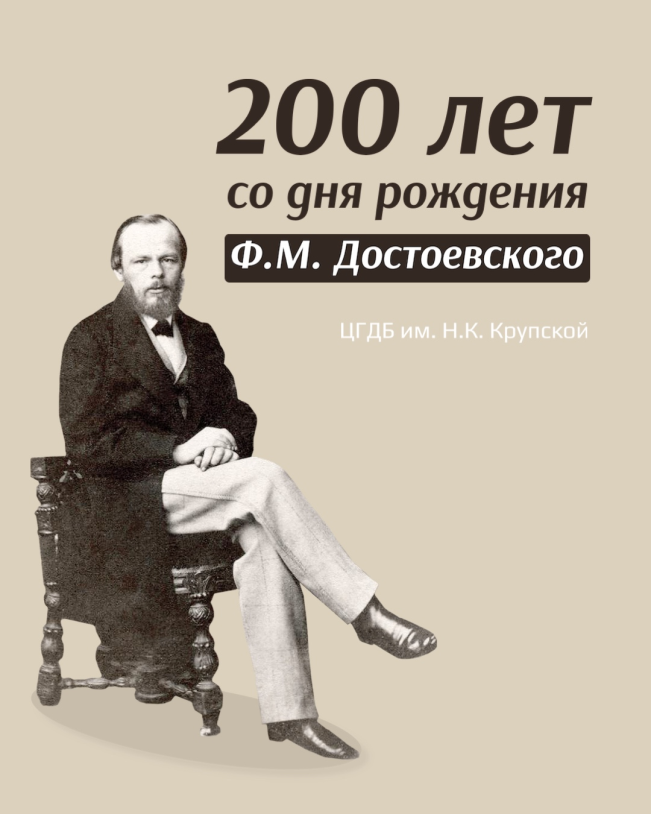 Для вас родители!
Вернуться